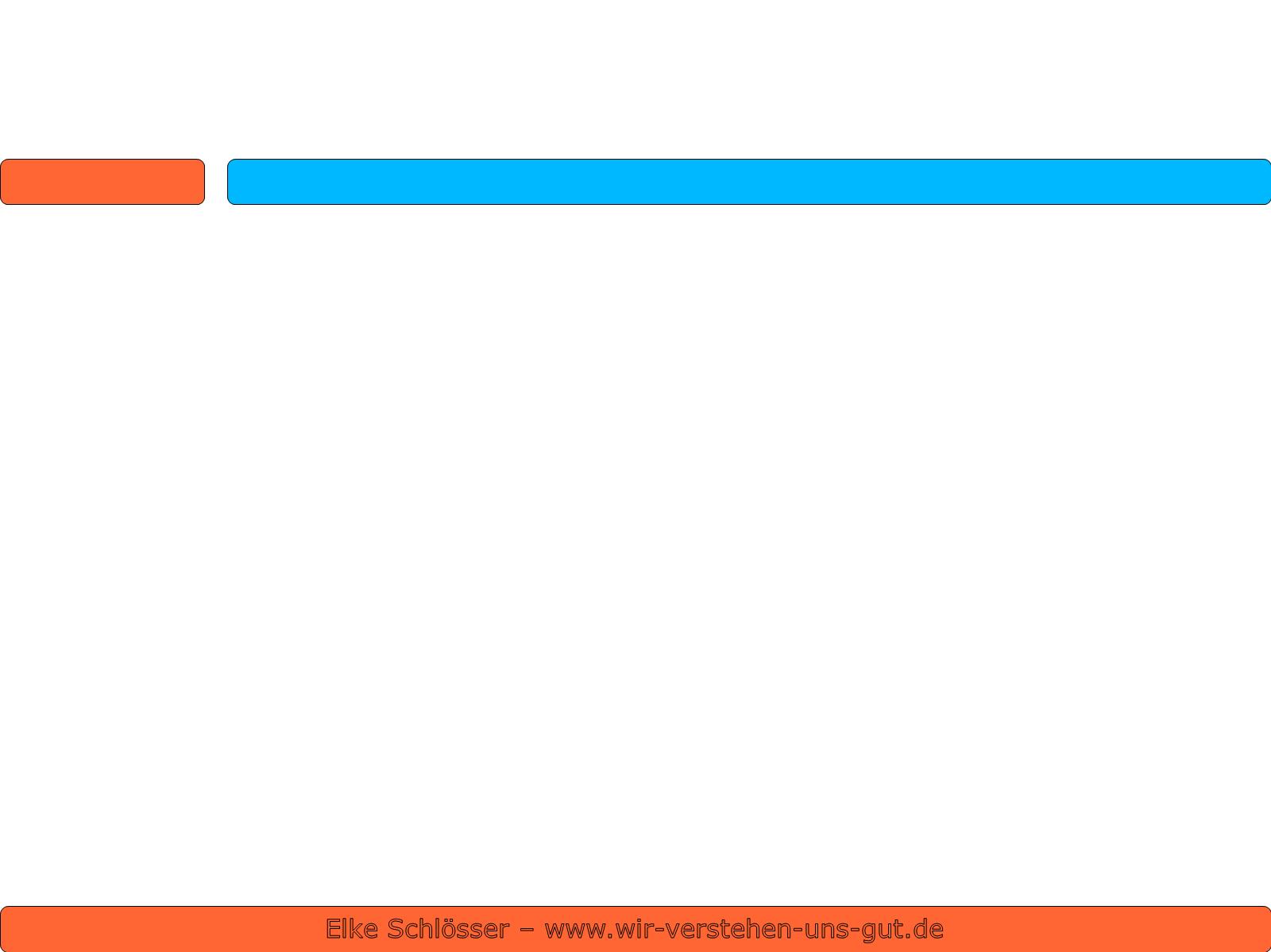 Elke Schlösser – www.wir-verstehen-uns-gut.de
Elke Schlösser - „Chancen niederschwelliger, thematischer Gruppenangebote
für Eltern – eine beispielhafte Auswahl wirkungsvoller Methoden“
Kurzvortrag:

„Chancen niederschwelliger, thematischer
Gruppenangebote für Eltern 
– eine beispielhafte Auswahl wirkungsvoller Methoden“
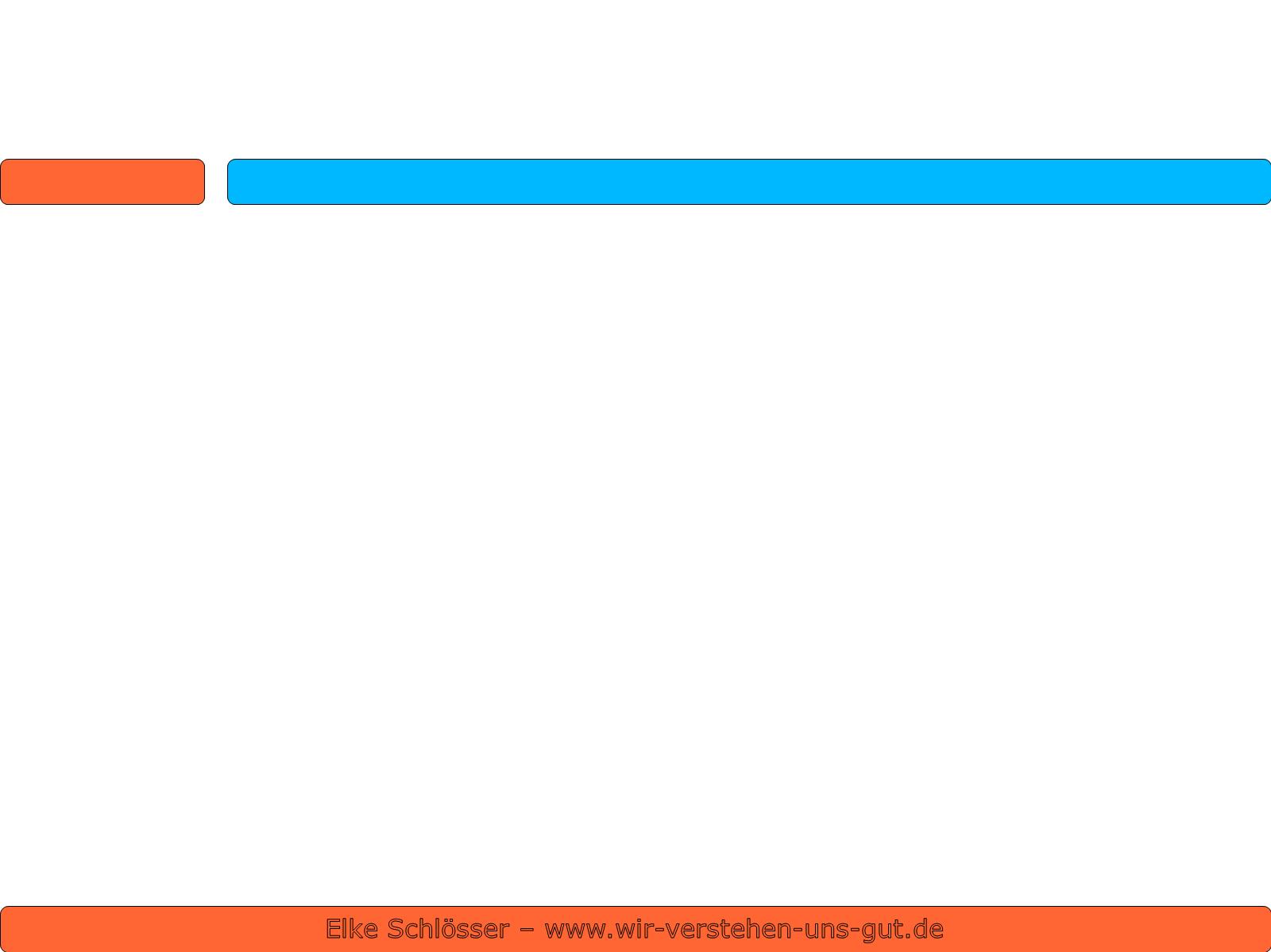 Elke Schlösser – www.wir-verstehen-uns-gut.de
Elke Schlösser - „Chancen niederschwelliger, thematischer Gruppenangebote
für Eltern – eine beispielhafte Auswahl wirkungsvoller Methoden“
1. Einleitung

Mit wirkungsvollen methodischen Mitteln Eltern mit und ohne Migrationsgeschichte zu anregenden Angeboten in Gruppen wie Frühstückscafés, Nachmittagstreffen, Zwischenzeit-Angeboten, Elternabenden etc. einbinden
Bereichernd durch Einbezug von Migrantenselbstorganisationen in die Angebotsvorbereitung und Durchführung sowie Reflexion.
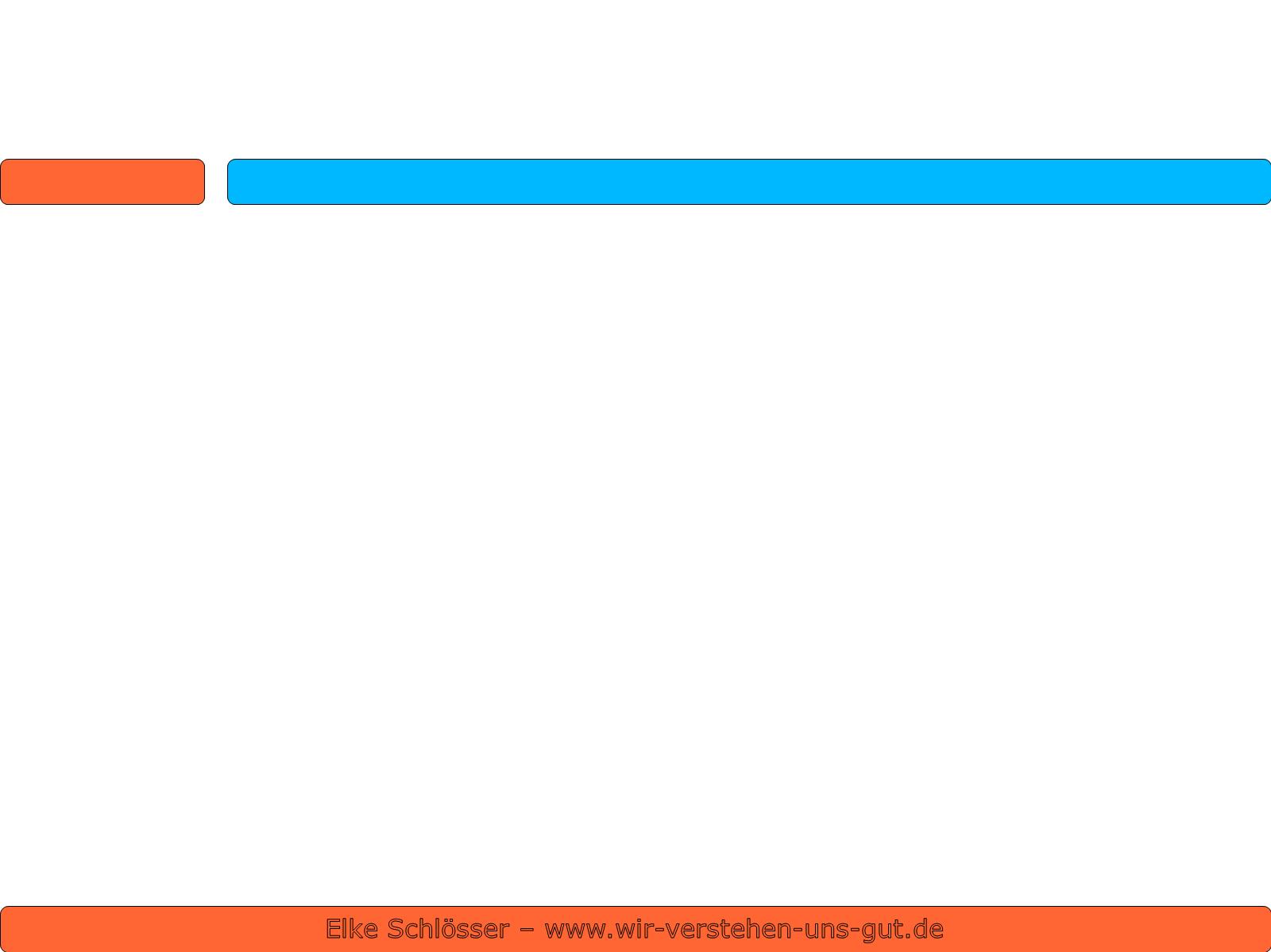 Elke Schlösser – www.wir-verstehen-uns-gut.de
Elke Schlösser - „Chancen niederschwelliger, thematischer Gruppenangebote
für Eltern – eine beispielhafte Auswahl wirkungsvoller Methoden“
2. Eltern-Informationsabend:

„Der Start in den Kindergarten – Übergang von der Familie in die Tageseinrichtung“
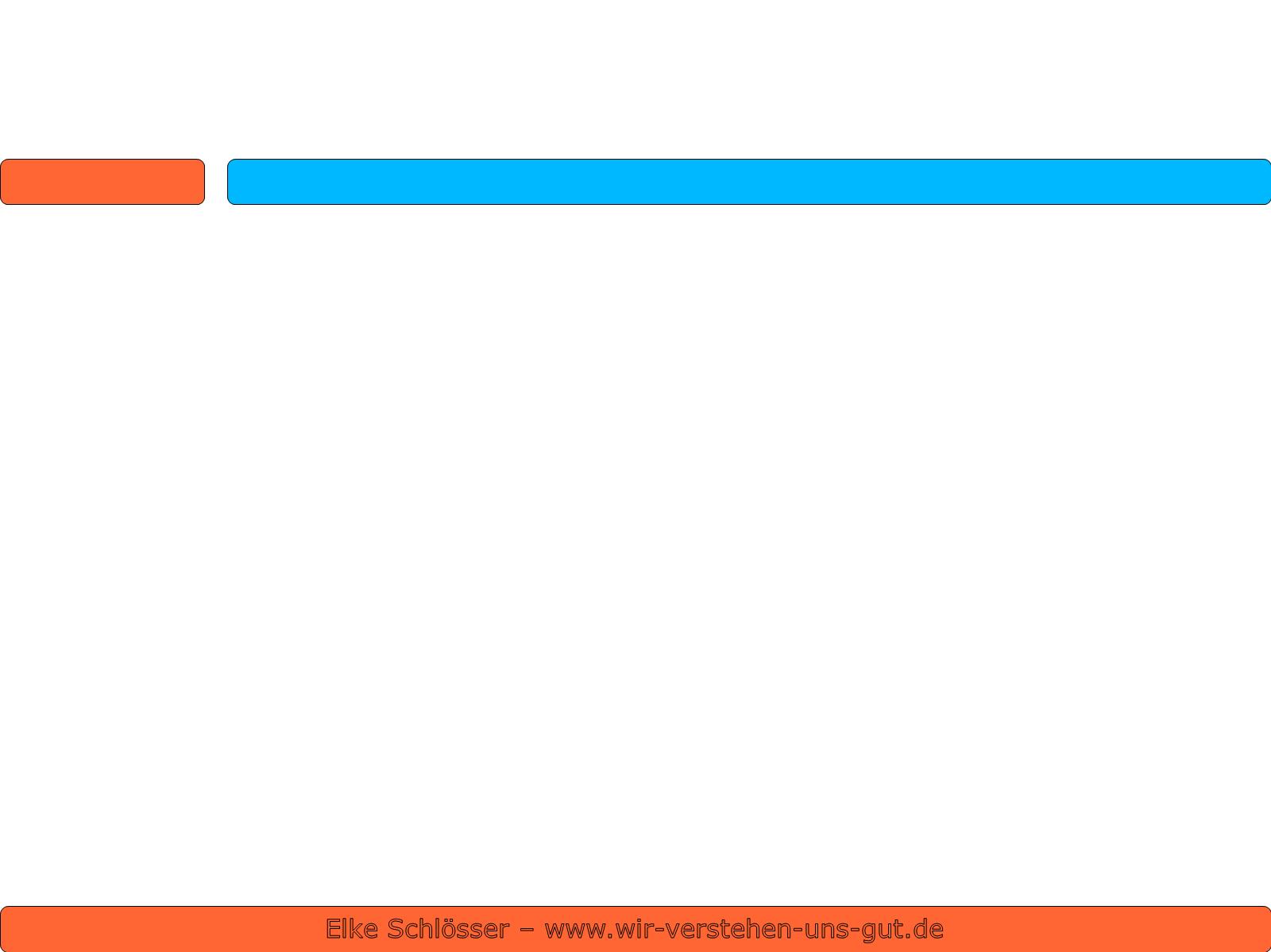 Elke Schlösser – www.wir-verstehen-uns-gut.de
Elke Schlösser - „Chancen niederschwelliger, thematischer Gruppenangebote
für Eltern – eine beispielhafte Auswahl wirkungsvoller Methoden“
3. Elternabend:

„Unser Kindergarten – Ort des Lebens, des Lernens und der Begegnung“
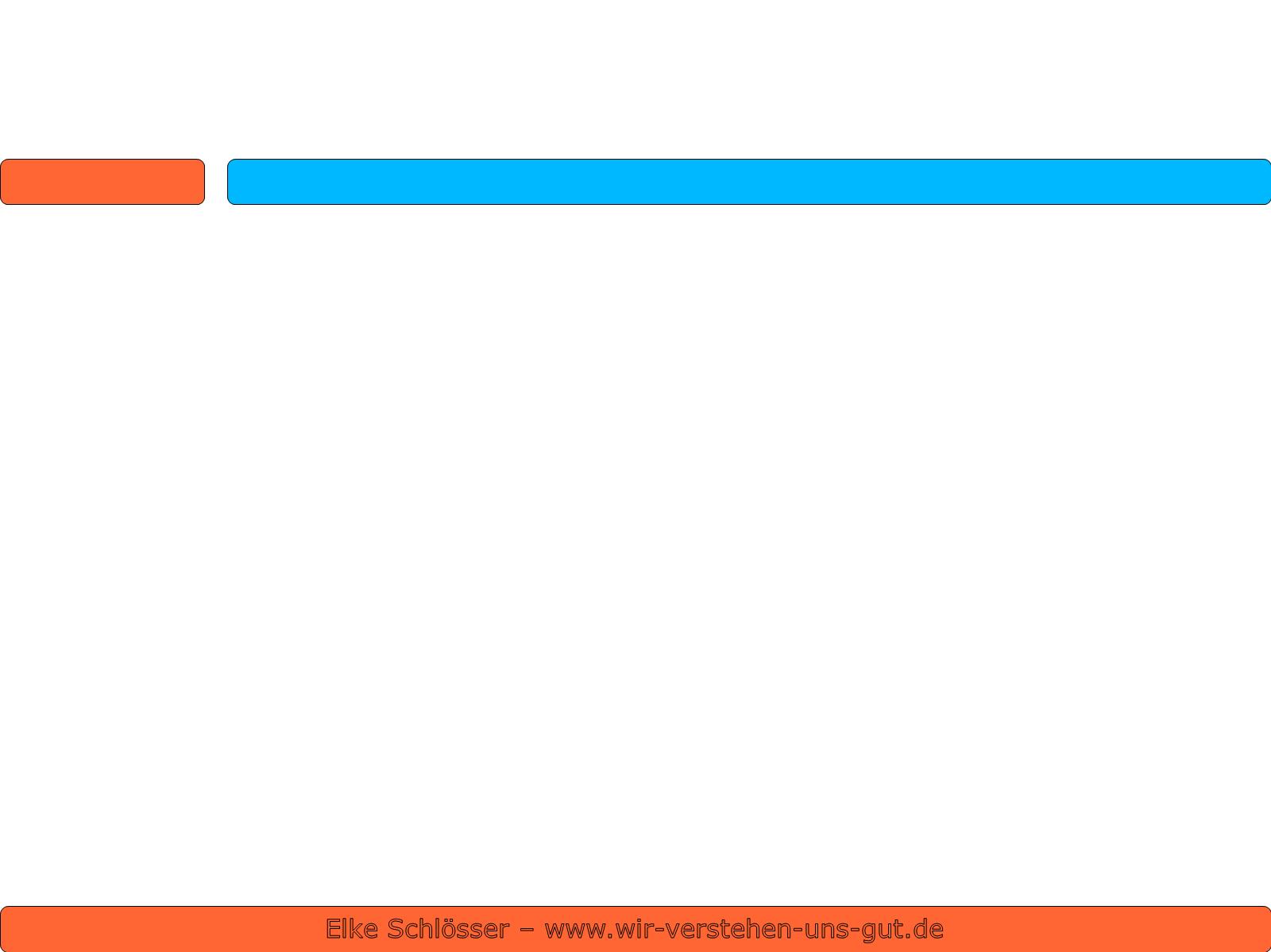 Elke Schlösser – www.wir-verstehen-uns-gut.de
Elke Schlösser - „Chancen niederschwelliger, thematischer Gruppenangebote
für Eltern – eine beispielhafte Auswahl wirkungsvoller Methoden“
4. Elternabend:

„Interkulturelle Pädagogik – eine Chance für mein Kind!“
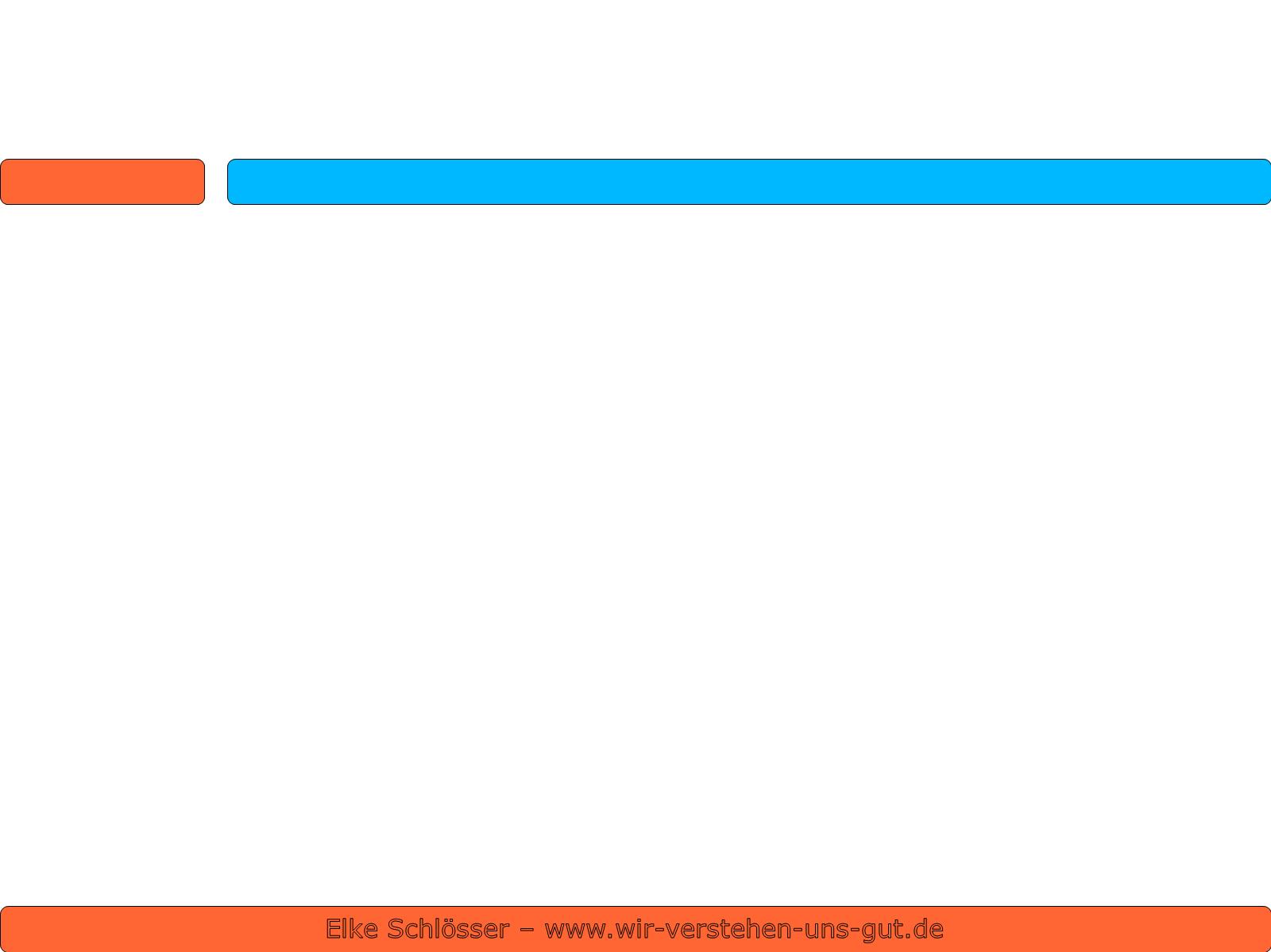 Elke Schlösser – www.wir-verstehen-uns-gut.de
Elke Schlösser - „Chancen niederschwelliger, thematischer Gruppenangebote
für Eltern – eine beispielhafte Auswahl wirkungsvoller Methoden“
5. Elternabend:

„Integration leben – Erfahrungen, Vorstellungen und Wünsche“
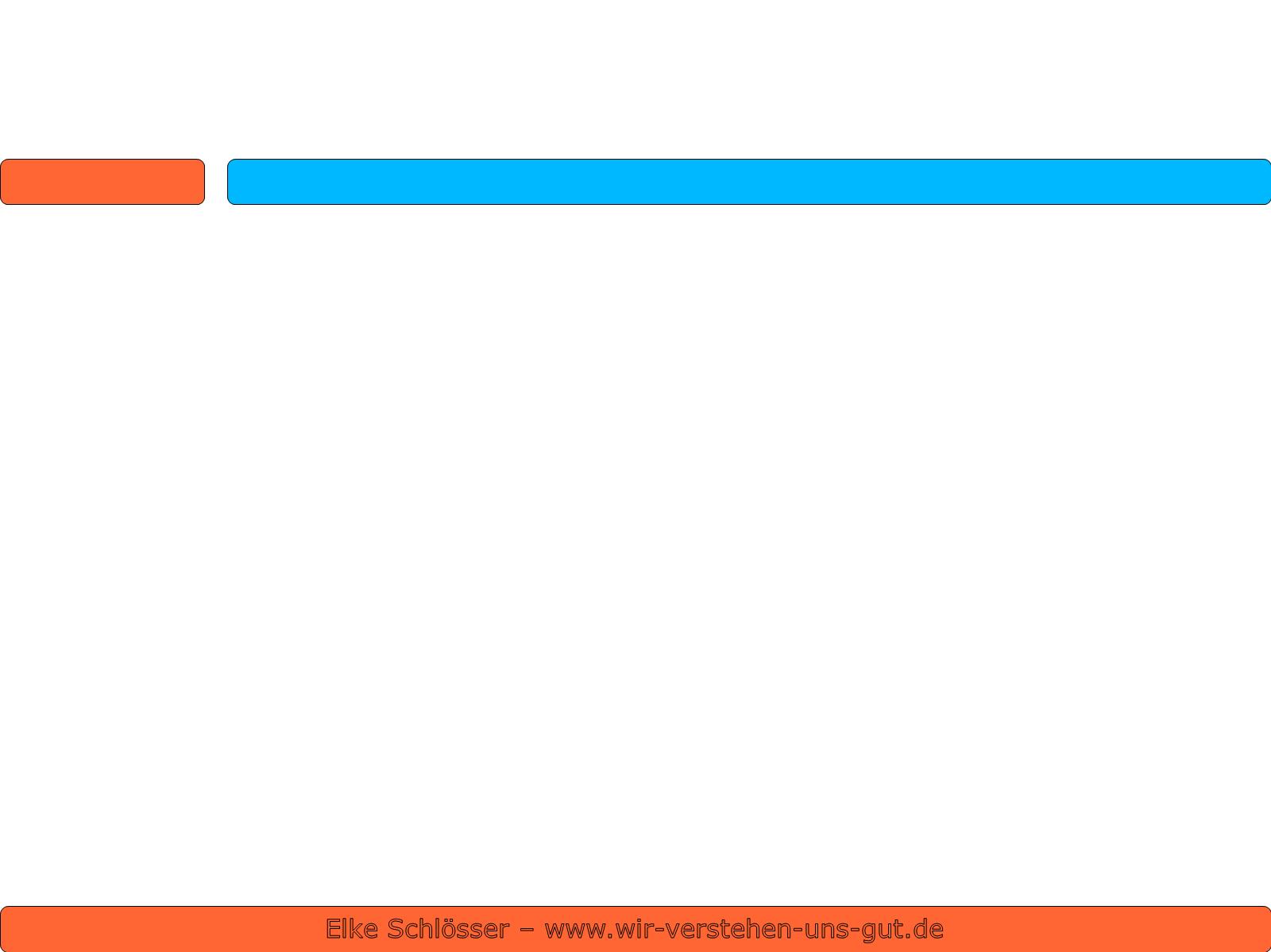 Elke Schlösser – www.wir-verstehen-uns-gut.de
Elke Schlösser - „Chancen niederschwelliger, thematischer Gruppenangebote
für Eltern – eine beispielhafte Auswahl wirkungsvoller Methoden“
6. Elternabend:

„Eine gute Mutter, ein guter Vater sein – was ist das?“
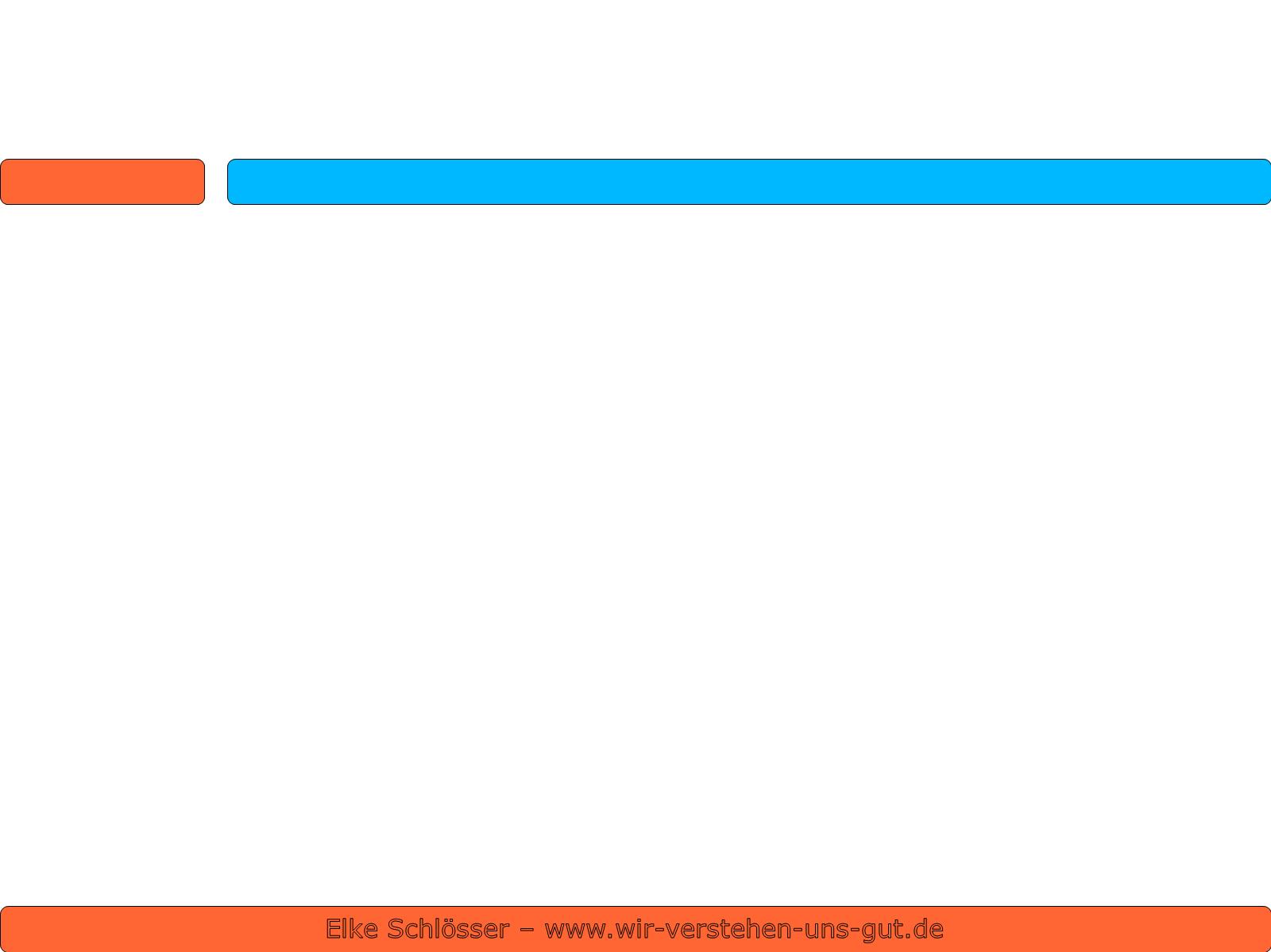 Elke Schlösser – www.wir-verstehen-uns-gut.de
Elke Schlösser - „Chancen niederschwelliger, thematischer Gruppenangebote
für Eltern – eine beispielhafte Auswahl wirkungsvoller Methoden“
7. Elternabend:

„Allah ist ganz anders – mehr wissen über den Islam“
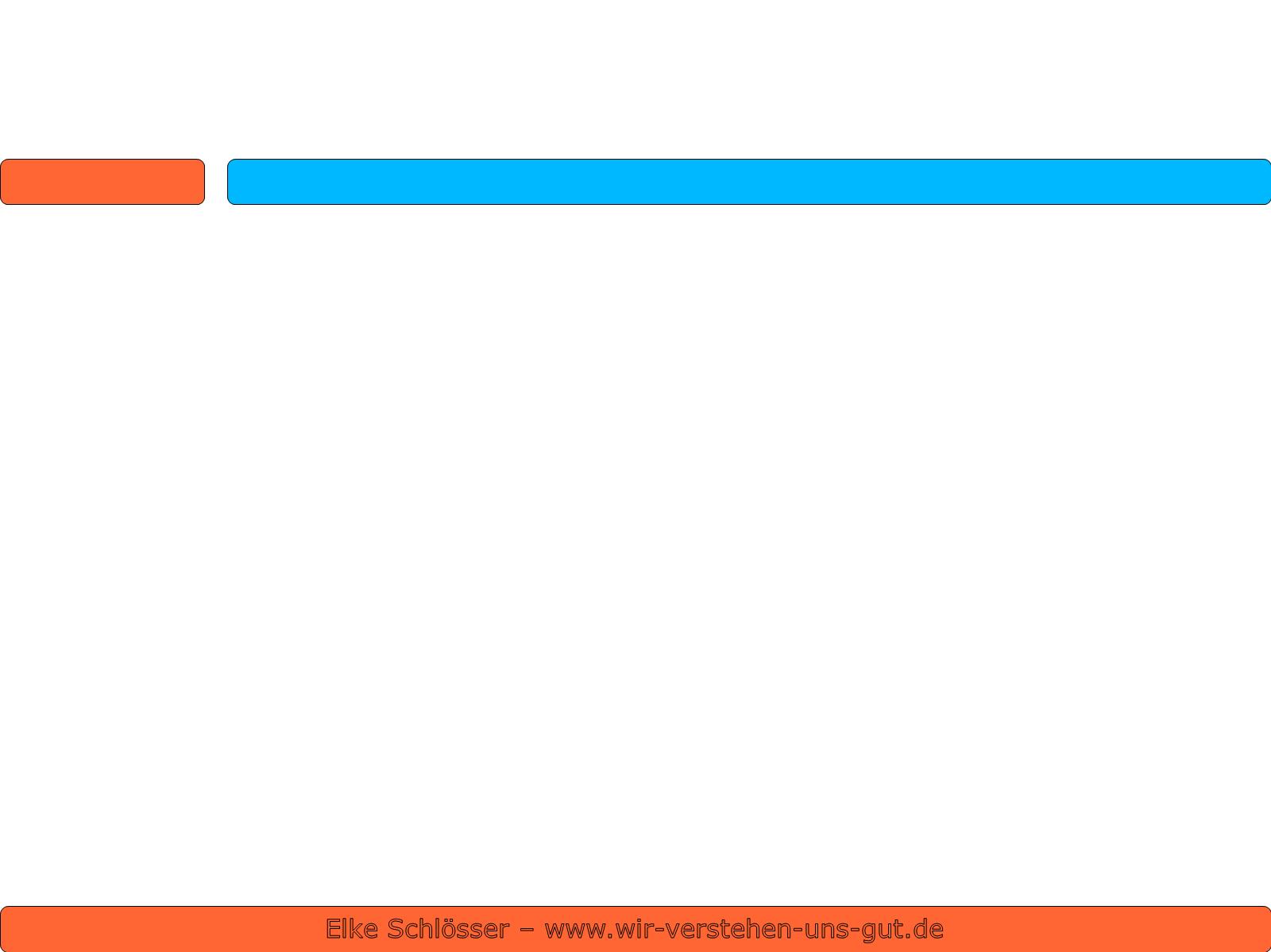 Elke Schlösser – www.wir-verstehen-uns-gut.de
Elke Schlösser - „Chancen niederschwelliger, thematischer Gruppenangebote
für Eltern – eine beispielhafte Auswahl wirkungsvoller Methoden“
8. Elternabend:

„Förderung der Mehrsprachigkeit und Deutsch als Zweitsprache“
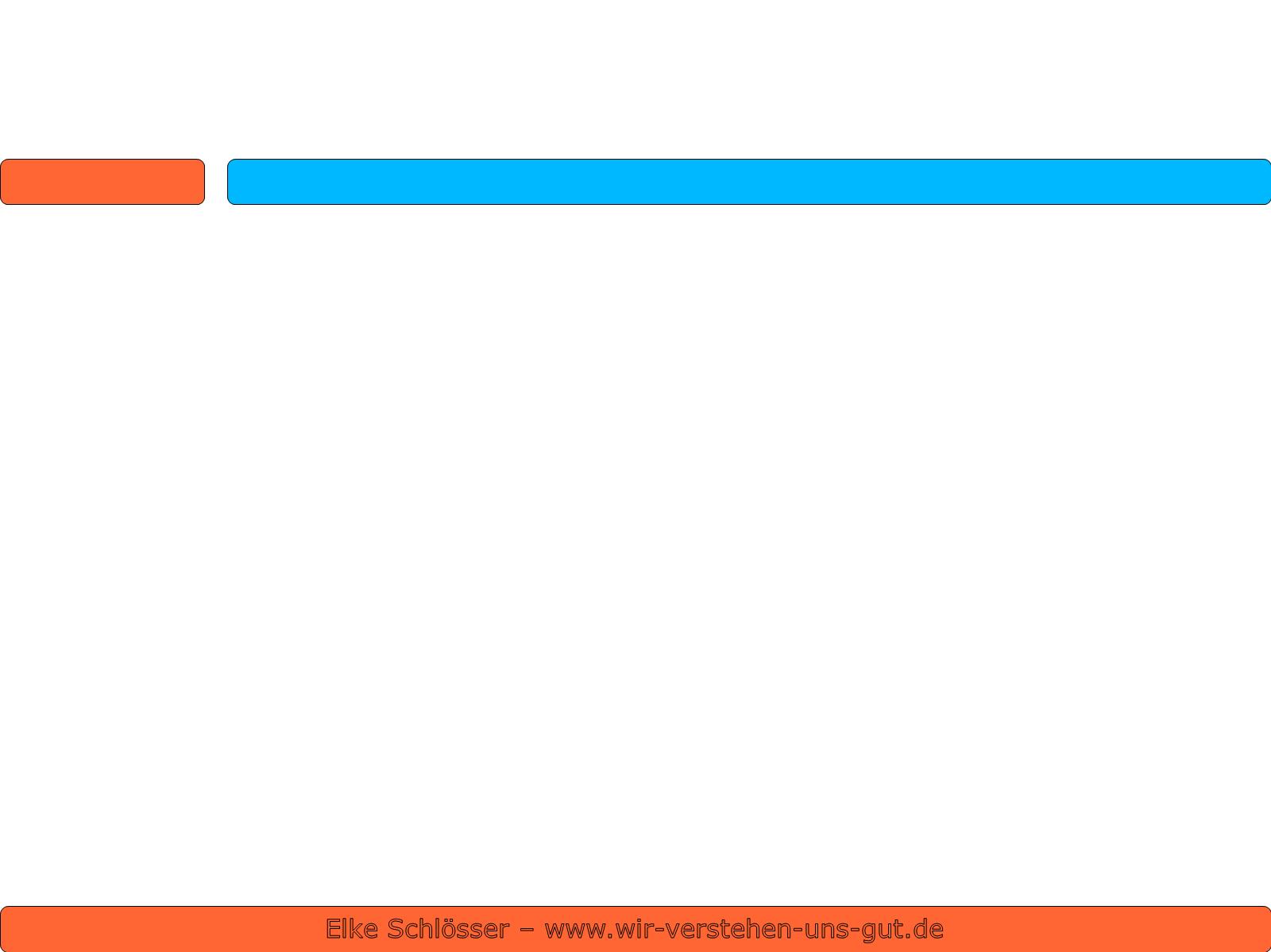 Elke Schlösser – www.wir-verstehen-uns-gut.de
Elke Schlösser - „Chancen niederschwelliger, thematischer Gruppenangebote
für Eltern – eine beispielhafte Auswahl wirkungsvoller Methoden“
9. Elternabend:

„Spiele und Lieder meiner Kindheit“
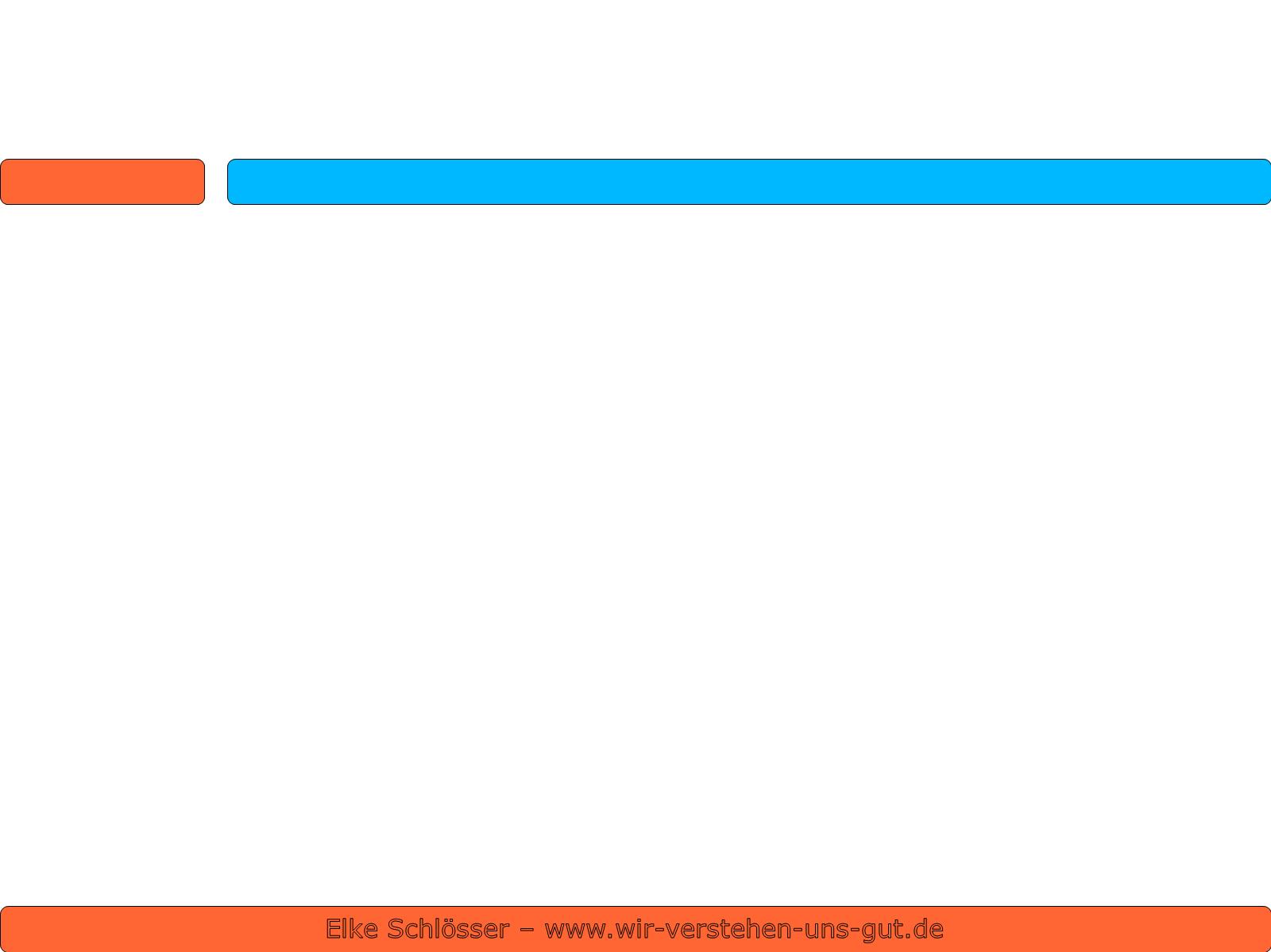 Elke Schlösser – www.wir-verstehen-uns-gut.de
Elke Schlösser - „Chancen niederschwelliger, thematischer Gruppenangebote
für Eltern – eine beispielhafte Auswahl wirkungsvoller Methoden“
10. Ausleitung

Quelle:

Schlösser, Elke: Zusammenarbeit mit Eltern – interkulturell. Informationen und Methoden zur Kooperation mit deutschen und zugewanderten Eltern in Kindergarten, Grundschule und Familienbildung. Ökotopia Verlag Aachen. Erweiterte und aktualisierte Neuauflage 2017

Vielen Dank für Ihr Interesse!